Harmful Medicaid Policies that Could Be Paired with Medicaid Financing Cuts
December 17, 2024
Medicaid’s Many Roles
Medicaid is the largest funder of long-term services and supports and covers more than 60 percent of nursing home residents
Medicaid is the largest funder of substance abuse treatment/mental health services
Medicaid/CHIP covers nearly half of all children
Medicaid covers 40 to 50 percent of births
Medicaid plays a key role in pandemics (largest funder of HIV/AIDS services)
Medicaid’s role is critical for rural areas
2
Medicaid Is Largest Source of Federal Funds for States
Source: CCF analysis of National Association of State Budget Officers (NASBO) data for state fiscal year 2023 (estimated).
3
Medicaid At Risk of Devastating Financing Cuts
As discussed on last week’s webinar, legislative proposals with massive cuts to Medicaid financing are likely under consideration
Webinar: How Medicaid Works & What’s at Stake in 2025
Blogs: 
The Budget Resolution and Reconciliation Process Explained
Federal Funding Cuts to Medicaid May Trigger Automatic Loss of Health Coverage for Millions of Residents of Certain States
Congressional Republican Leaders Start to Show Their Hand: Draconian Medicaid Cuts on the Agenda for Next Year
Shared approach: make large Medicaid cost-shifts to states or make it harder for states to finance their share of Medicaid costs
Block grants and per capita caps
Elimination or reduction of expansion matching rate
Elimination or reduction of minimum matching rate
Elimination or restriction of state use of provider taxes
4
State Response to Financing Cuts
Significant cuts to federal Medicaid funding are a large cost-shift to states
States would have to dramatically raise taxes or severely cut other parts of their budget, especially K-12 education and higher education which constitute, on average, 43% of their general fund budgets
Restriction or elimination of provider taxes at the same time would make it far harder to maintain current state spending let alone raise revenues to compensate for loss in federal funding
As is far more likely, states would have to make deep, damaging cuts throughout their Medicaid programs, affecting everyone with Medicaid coverage and all the providers and plans that serve them
5
Illustrating the Magnitude of Potential Financing Cuts
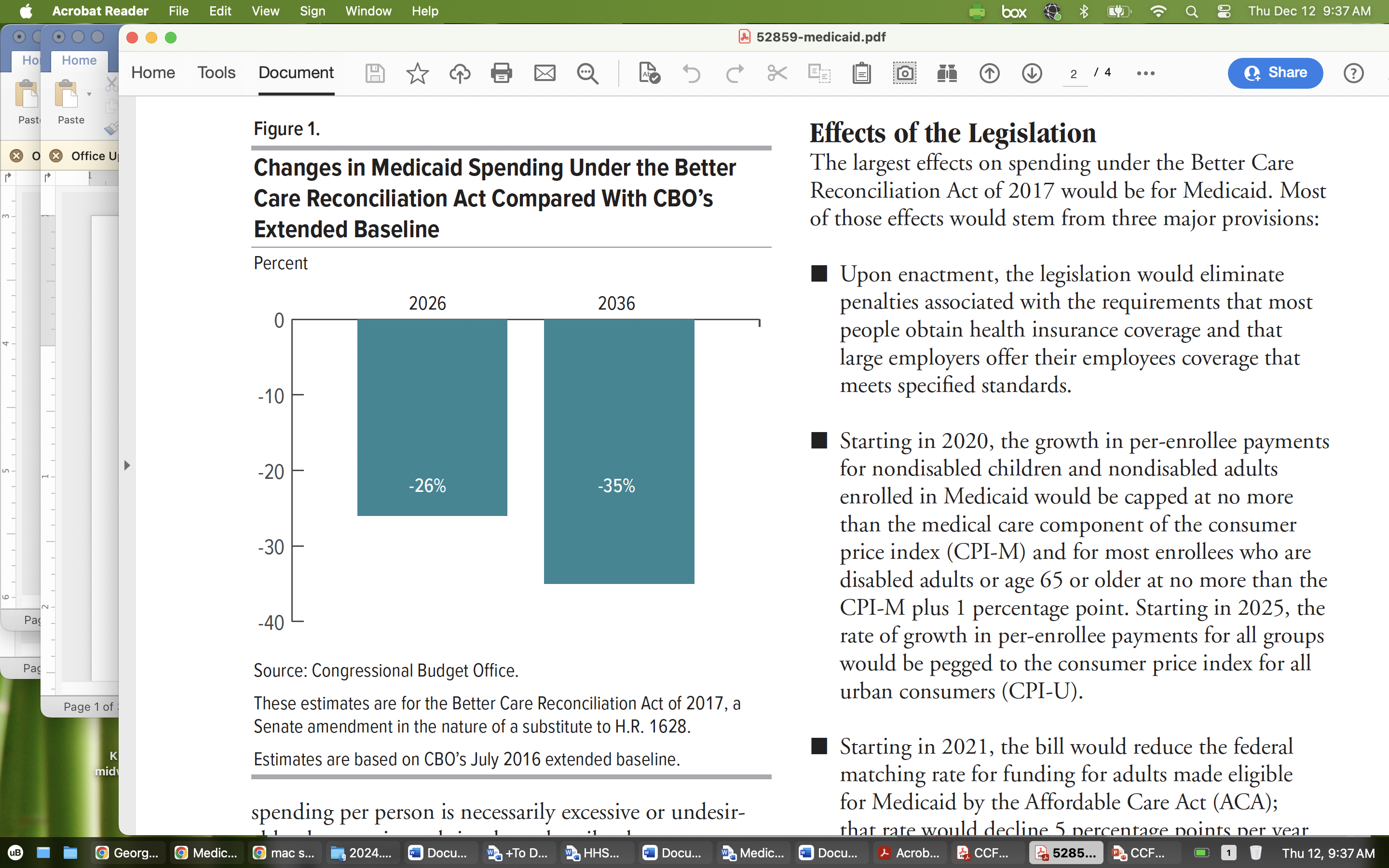 As an example, in 2017 the CBO estimated the impact of the Better Care Reconciliation Act bill, one of the Senate repeal/replace bills, which included per capita caps/block grants and elimination of the Medicaid expansion matching rate
Federal Medicaid spending would have been cut 26% in 2026
And 35% in 2036
6
Medicaid Financing Cuts Likely Will Be Paired with New Harmful Policies
Part I will cover new and harmful federal legislative policies that may be paired with the Medicaid financing cuts under consideration
These policies are about giving states flexibility to slash their Medicaid programs that are not currently permitted or requiring states to institute certain cuts, not flexibility to improve state Medicaid programs or support innovation
Based on proposals from Project 2025, House Republican Study Committee budget, House Republican budget resolution, Paragon Institute and Center for Renewing America
This is not meant to cover every potential bad thing a new Administration could do in Medicaid – we are focusing on policies related to cuts
Part II will discuss state cuts and actions in response to federal financing cuts that are already allowed under existing Medicaid law
7
PART I:  POTENTIAL NEW HARMFUL FEDERAL LEGISLATIVE POLICIES
8
[Speaker Notes: Kelly – FYI, Edwin and I discussed and our approach was to NOT include things that haven’t been said out loud somewhere, because we don’t want to give Paragon a checklist. (Joan shares this anxiety). So for example we removed a slide on CE and a slide on pulling back some regs through legislation.]
Direct Attack on the Individual Medicaid Entitlement
Enrollment Caps: allowing states to use waiting lists and limit how many eligible people can enroll
Time and Lifetime Limits: allowing states to set a time limit on how long eligible people enroll in Medicaid (ex. 3 years), which could be a temporary (ex. can’t re-enroll for a year) or lifetime limit
Lockouts: as we have seen in 1115 waivers, allowing states to bar eligible people from enrolling for a period of time based on some kind of “noncompliance”
9
[Speaker Notes: Joan: It might be helpful to say here or upfront to explain the guarantee of coverage that Medicaid currently has — ie entitlement to the individual. With these huge audiences definitely some do not know.]
Harmful Barriers to Coverage
Work Reporting Requirement: mandatory work reporting requirements (or state option) as a burdensome condition of eligibility
Medicaid Premiums and Cost-Sharing: mandatory policy (or state option) to expand the use of premiums and/or other forms of cost-sharing beyond current federal limits
10
Degrading the Eligibility & Enrollment Process
Rescind E&E Regulations: 
Bring back CHIP waiting periods, annual/lifetime limits, lockouts for premium nonpayment, and file transfer failures
Eliminate improvements to renewal processes
Reverse alignment between non-MAGI and MAGI standards
Many Other E&E Regressions: 
Prohibit or restrict policies that support efficient E&E, such as auto-renewals, pre-populated forms, verification flexibilities, and “(e)(14)” waiver simplifications
Allow more frequent income checks, make asset verification more onerous
Weaken or roll back continuous eligibility
11
[Speaker Notes: Joan: FWIW we should start talking about ex parte as an example of government efficiency I think!]
Restricting Eligibility
Mandatory Eligibility: eliminating or reducing current mandatory eligibility standards
Restricting Optional Eligibility: limiting the Medicaid expansion to 100% of FPL 
Asset Tests: Restore asset tests for MAGI eligibility groups
Reduce LTSS Eligibility: Stricter financial and non-financial eligibility criteria. Eliminate or restrict spenddown eligibility
Targeting Immigrant Access: Narrowing emergency Medicaid, coverage of legal immigrants, public charge, even eliminating eligibility for legal immigrants outright
12
[Speaker Notes: Joan: Agree on MedEx they could try to reduce eligibility to 100% FPL and put them in marketplace if they roll back the enhanced subsidies otherwise seems too expensive to do that.]
Restricting Benefits
Mandatory Benefits: Eliminate mandatory benefits and benefit options, or make mandatory benefits optional
EPSDT for kids (currently mandatory benefit) 
Family planning benefits (currently mandatory benefit) 
Restrictions on Benefits:
Closed drug formulary
Prohibitions and exclusions of certain services (e.g. gender affirming care)
13
[Speaker Notes: Two slides deleted:

Other Harmful Policies:
Closed Drug Formulary: Reduced access to prescription drugs
Targeted service prohibitions/exclusions: ex. gender affirming care
Reducing immigrant access: Narrowing EMA, targeting ICHIA and FCEP options, public charge


Reg rollbacks:
Enrollment & Eligibility Rules (as mentioned earlier)
Access Rule: Payment analysis, Medicaid Advisory Committees/Beneficiary Advisory Councils, HCBS provisions
Managed Care Rule: Wait time limits, provider directories, secret shoppers, State Directed Payments (SDP), consumer-facing websites
Nursing Home Staffing
Equity: Nondiscrimination (1557) and DACA]
PART II:  STATE ACTIONS IN RESPONSE TO FEDERAL FINANCING CUTS
14
[Speaker Notes: There are many unknowns, but it is safe to assume that states are watching this process closely. When the federal government changes the Medicaid rules, states have a lot of work to do – comply, of course, but also consider adopting optional policies. In this section, I’ll go over existing state options that may come up in response to federal financing cuts.]
State Reaction to Federal Cost-Shift
Comply with new federal requirements
Consider pursuing Medicaid options to limit state financial risk
Reduce optional eligibility
Reduce optional benefits
Raise out-of-pocket costs
Reduce provider rates
Reduce payments to managed care plans
Look beyond Medicaid to cut spending and/or increase revenue
15
[Speaker Notes: Assuming an overall reduction in federal funding, potentially of a large magnitude, states have 5 basic areas within Medicaid to look for cuts and make the new math work:
Reducing optional eligibility
Reducing optional benefits
Raising OOP costs
Reducing provider rates
Reducing payment to MCOs


If these are insufficient, states would have to look beyond Medicaid – cutting spending in other parts of the budget, raising revenue, or both – to balance their budgets.]
Reduce Optional Eligibility
Mandatory Eligibility
Optional Eligibility
Children and youth in foster care
Low-income pregnant women (133% FPL)
60 days postpartum
Deemed newborns for 1 year
Low-income children (133% FPL)
But states are required to maintain child eligibility in Medicaid and CHIP below 300% FPL through 2029
Low-income parents/caretakers (U.S. median 38% FPL)
Seniors and people with disabilities receiving Supplemental Security Income (SSI, 75% FPL)
Low-income seniors (e.g., help paying for Medicare if income below 100% FPL)
Mandatory groups with incomes above mandatory level currently
E.g., median pregnancy eligibility is 200% FPL and 47 states provide coverage 12-months postpartum
Medicaid expansion (133% FPL)
Includes parents/caretakers above mandatory level and adults without dependent children
9 states have “trigger” provisions that would drop expansion automatically if FMAP reduced
These lists are simplified for illustrative purposes. For more detailed listings of mandatory and optional eligibility groups under current law, see SSA § 1902(a)(10)(A) and https://www.macpac.gov/wp-content/uploads/2017/03/Federal-Requirements-and-State-Options-Eligibility.pdf. For current eligibility levels by state see https://www.kff.org/report-section/a-look-at-medicaid-and-chip-eligibility-enrollment-and-renewal-policies-during-the-unwinding-of-continuous-enrollment-and-beyond-appendix-tables/.
16
[Speaker Notes: Under current law, states are required to cover certain groups of people and have the option to cover others. 
Typically, federally mandated eligibility groups are based on a certain category – e.g., pregnant, child – plus an income range – e.g., below 133% of poverty.
Optional groups tend to be based on the same categories but at higher income levels. 

Mandatory: tick through each
FLAG child: Under a MOE provision in current law, states cannot scale back child eligibility for Medicaid/CHIP below 300% FPL, even though technically the mandatory eligibility level is 133. 
FLAG parent: the requirement for parent/caretaker coverage is in section 1931 and technically links back to old AFDC levels, which varied by state. RANGE 12% (AR) to 221% (DC). In expansion states, most parents with Medicaid coverage are technically optional. In non-expansion states, parents above these thresholds are not eligible. 

Optional: tick through each
Barring changes to existing federal rules, states would have to look to the optional side of the ledger here if they wanted to limit state financial risk by changing eligibility rules.
FLAG: 9 states with trigger AR, AZ, IL, IN, MT, NH, NC, UT and VA; plus 3 with agency authority/requirement for the legislature to reconsider NM, IA, and ID]
Reduce Optional Benefits
Mandatory Benefits
Optional Benefits
EPSDT
Inpatient/outpatient hospital services
Physician services
RHC/FQHC services
Laboratory and X-ray services
Family planning services
Nursing facility 
Home health services
Prescription drugs
PT/OT/ST
Other diagnostic, screening, preventive, and rehabilitative services
Dental and vision services
Case management
Home and community-based services
Hospice
These lists are not exhaustive. For more details about mandatory and optional Medicaid benefits, see https://www.medicaid.gov/medicaid/benefits/mandatory-optional-medicaid-benefits/index.html.
17
[Speaker Notes: Like the Medicaid eligibility rules, federal law includes some required benefits and other benefits are optional.
Most mandatory services for adults with Medicaid coverage are for acute care and linked to a certain provider type.
The only mandatory long term care in Medicaid is for nursing homes. 
For children, Medicaid benefits work differently. States are required to cover EPSDT, which includes a requirement to cover otherwise optional benefits if medically necessary for the child. 

So if states were to look to make benefit cuts to limit financial risk, they would be looking at the optional list here. Note that there are some pretty important benefits on the optional list! 
E.g., Rx technically optional but it’s hard to imagine health insurance coverage without it.
Also on the optional side is HCBS, but states have been working very hard to expand this coverage over the past several decades to end the institutional bias – people and states prefer HCBS.

In addition to outright eliminating optional benefits, states could… 

Reduce the amount, duration and scope of covered benefits
E.g., continue to cover prescription drugs but limit the number of prescriptions per month or year
E.g., continue to cover home-and-community-based services but limit the number of available slots]
Raise Out-of-Pocket Costs
Raise premiums and cost sharing to federal maximums
The total amount of premiums and cost sharing may not exceed 5% of family income
This is very difficult to monitor, especially if states use coinsurance (e.g., a percentage of the total cost) versus copayments (e.g., a fixed dollar amount)
Note some populations and services are exempt from premiums and cost sharing
E.g., people with incomes under 150% FPL* 
E.g., well-baby and well-child visits
*Some states have approved section 1115 waivers to charge premiums below 150% FPL to certain groups. See https://www.kff.org/medicaid/issue-brief/understanding-the-impact-of-medicaid-premiums-cost-sharing-updated-evidence-from-the-literature-and-section-1115-waivers/.
18
[Speaker Notes: States also have some flexibility to raise premiums and cost sharing to federal maximums, though historically the administrative burden of collecting these fees diminishes the amount of overall revenue raised pretty significantly. In fact, research shows that premiums and cost sharing actually reduce spending by depressing utilization, even of necessary care, not by raising revenue. 

Tick through each point.]
Reduce Provider Rates
States set fee-for-service provider payment rates
Federal law requires that such rates be “consistent with efficiency, economy, and quality of care and are sufficient to enlist enough providers so that care and services are available under the plan at least to the extent that such care and services are available to the general population in the geographic area” (§ 1902(a)(30)(A))
This is very difficult to monitor
Significant rate cuts would be unsustainable for certain providers with thin margins today
19
[Speaker Notes: Tick through 1 and 2.

Difficult to monitor.

Comparing Medicaid provider payment rates to other payers is difficult, but Medicaid FFS payment rates for physician services were about 30% below Medicare rates in 2019 overall, with a wide variation by state and provider type (e.g., primary care vs specialty services).
Comparing hospital rates is more complicated, but MACPAC found FFS inpatient hospital base payments in Medicaid were 22% below comparable Medicare rates.

There’s a whole field of study on rates across payers and reasonable people disagree about what the “right” rate is, but the evidence suggests that further cuts to Medicaid payment rates would be unsustainable, particularly for certain providers (e.g., rural, primary care) that are already operating on very thin margins.

https://www.commonwealthfund.org/blog/2022/how-differences-medicaid-medicare-and-commercial-health-insurance-payment-rates-impact]
Reduce Payments to Managed Care Plans
States set capitation rates for managed care plans
Federal law dictates such rates must meet “actuarial soundness” requirements, meaning that the rates are “projected to provide for all reasonable, appropriate, and attainable costs that are required under the terms of the contract” (SSA §1903(m)(2)(A)(iii))
This is very difficult to monitor
Reductions in capitation rates could lead to: reductions in provider payment rates, narrower networks, and/or increases in utilization management techniques such as prior authorization
20
[Speaker Notes: More than two-thirds of all Medicaid beneficiaries nationally receive most or all of their care from risk-based managed care organizations (MCOs) that contract with state Medicaid programs to deliver comprehensive Medicaid services to enrollees. 
Although not all state Medicaid programs contract with MCOs, a large and growing majority do, and states are also rapidly expanding their use of MCOs to serve more medically complex beneficiaries, deliver long-term services and supports, and, in states that have expanded Medicaid under the Affordable Care Act (ACA), to serve millions of newly eligible low-income adults. 

State role, tick through first two.

Difficult to monitor. In MC states, if the state were to limit its financial risk by lowering the cap rates, MCOs could take a variety of actions to manage their overall risk, including LAST BULLET.

Generally speaking, the FFS fee schedule and related provider payment rates may or may not be a factor when plans set the rates for providers, so it is much harder to know how much plans pay providers and much harder to track how the cap rates impact this and other plan decisions.]